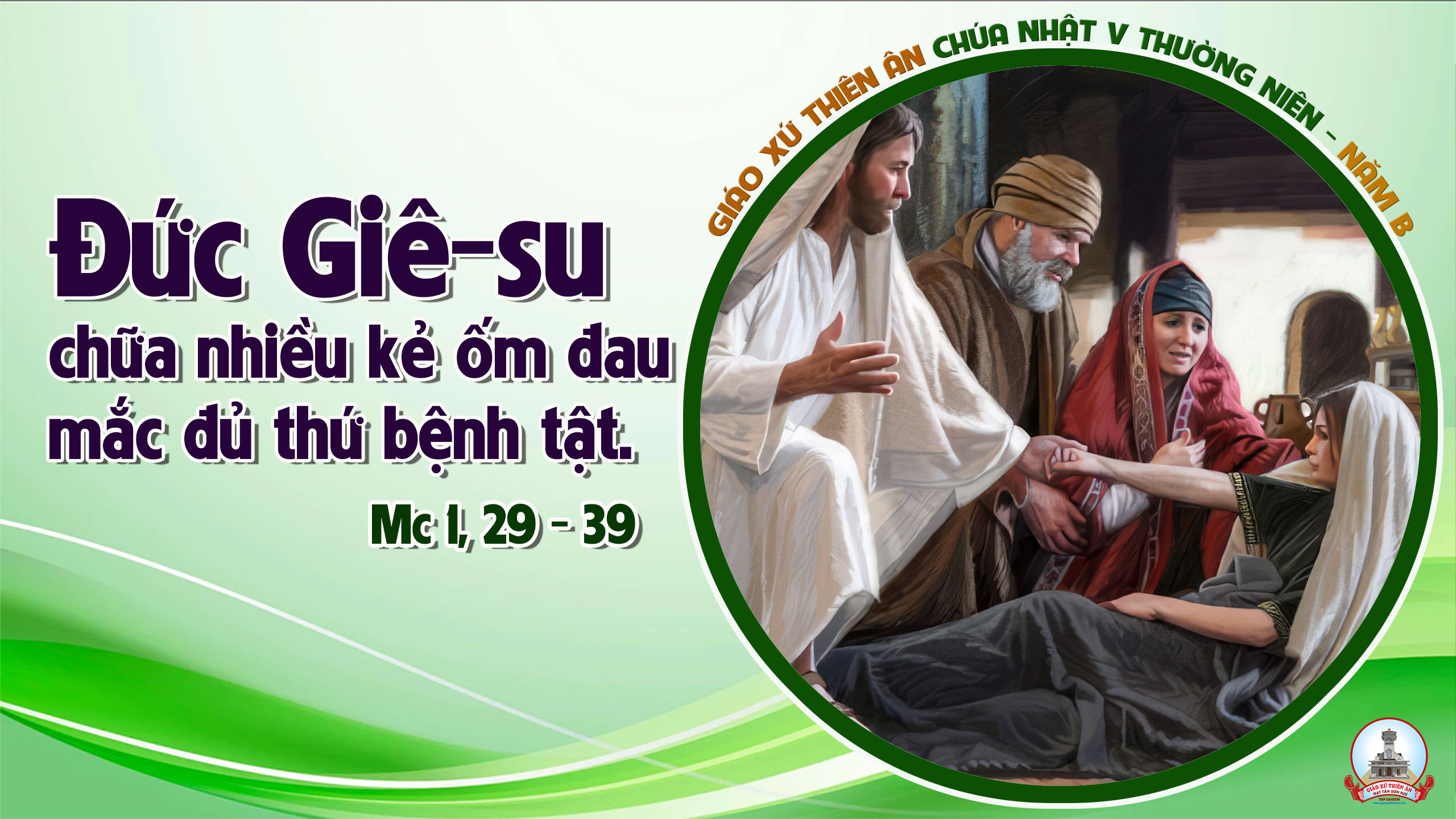 TẬP HÁT CỘNG ĐOÀN
Đk: Nào tụng ca Chúa đi, Đấng chữa trị bao cõi lòng nát tan.
Tk1: Ca tụng Chúa đi, thú vị dường bao được hát kính Danh Ngài. Thỏa tình biết mấy được ngợi khen Chúa, Ngài là Đấng xây dựng lại Gia-liêm, qui tụ Ít-ra-en tản lạc khắp nơi về.
Alleluia-Alleluia
Đức Kitô đã mang lấy tật nguyền chúng ta, và gánh lấy các bệnh hoạn của chúng ta.
Alleluia…
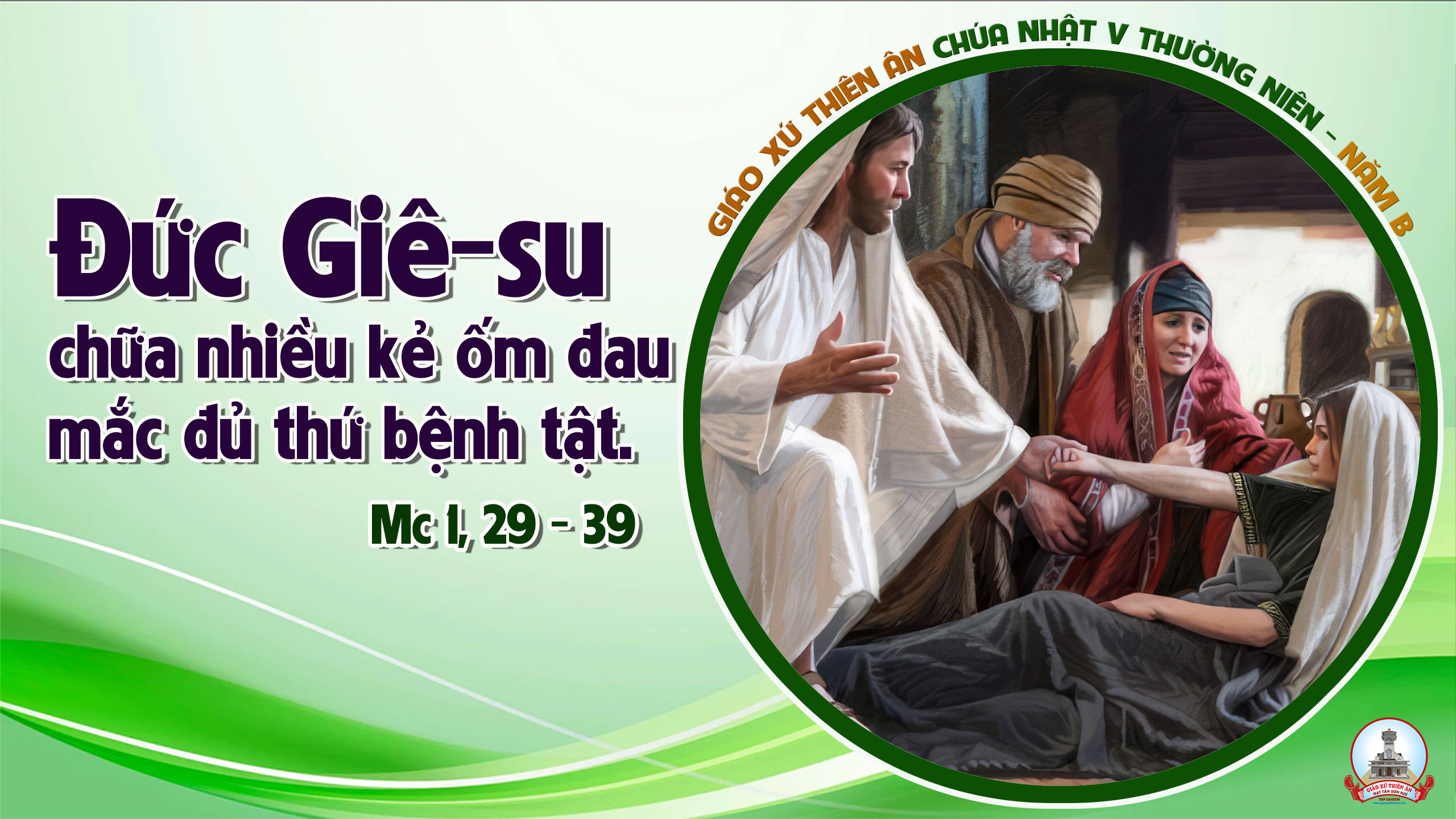 Ca Nhập LễVề Nhà ChúaKhổng Vĩnh Thành – Phạm Xuân Thu
Đk: Con vui sướng hát ca, khi con bước về nhà Chúa, con mong chờ dừng chân tại thánh điện Chúa vinh quang. Muôn dân kính tin một Thiên Chúa, Hoa chen lá trên một thân nho, cùng một Chúa một nhà, nguồn vui ôi đáng mong chờ.
Tk1: Dẫu chỉ một ngày thôi con được ở sân nhà Chúa, con vui ia sướng vui hơn ngàn tháng năm sống ở bên ngoài. Ước mãi được ở lâu bên lề thềm hiên đền thánh. Hơn chung ia sống chung trong trại với ai ác độc tham tà.
Đk: Con vui sướng hát ca, khi con bước về nhà Chúa, con mong chờ dừng chân tại thánh điện Chúa vinh quang. Muôn dân kính tin một Thiên Chúa, Hoa chen lá trên một thân nho, cùng một Chúa một nhà, nguồn vui ôi đáng mong chờ.
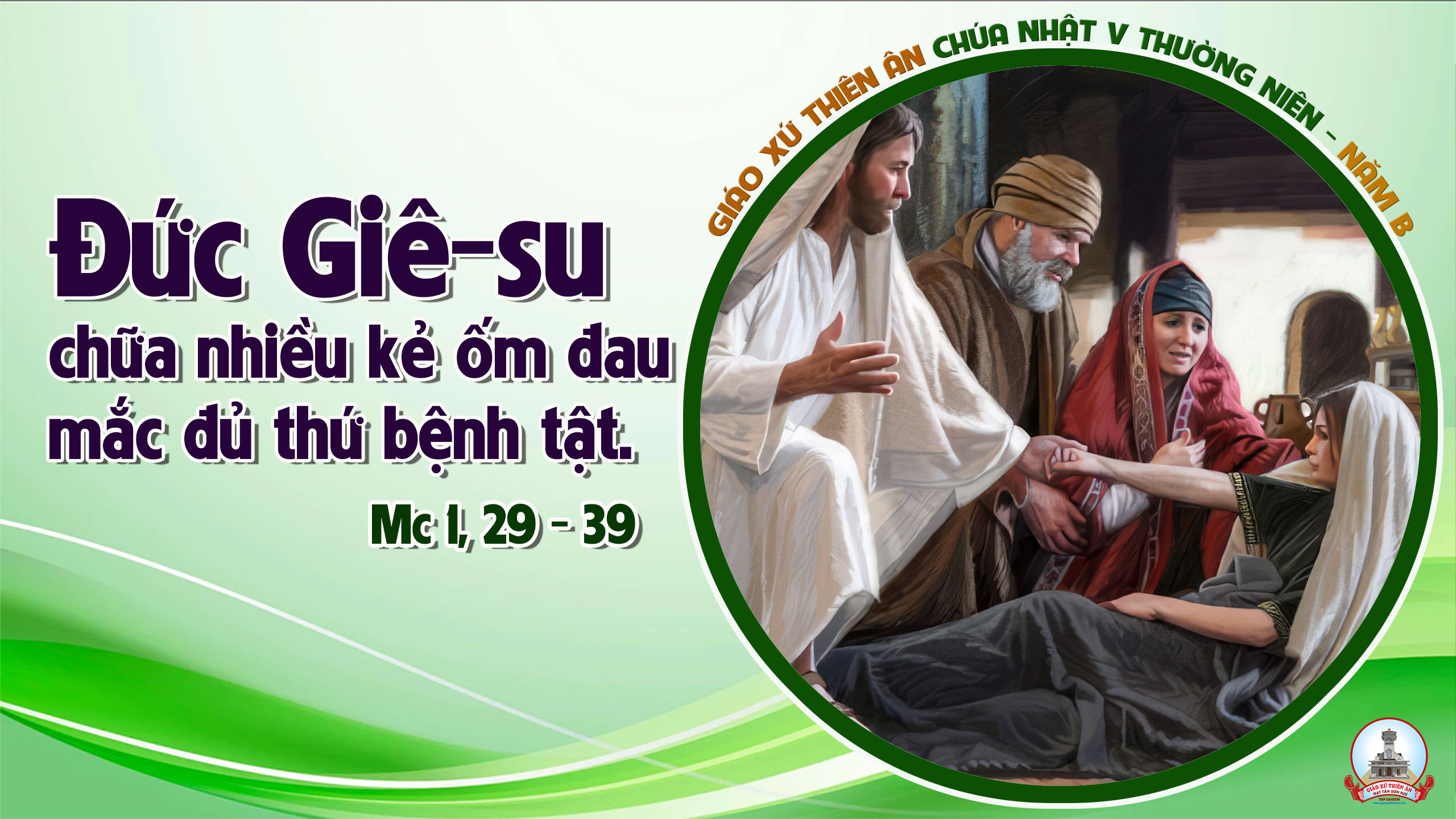 KINH VINH DANH
Ca Lên Đi 2
KINH VINH DANH
Chủ tế: Vinh danh Thiên Chúa trên các tầng trời. Và bình an dưới thế, bình an dưới thế cho người thiện tâm.
Chúng con ca ngợi Chúa. Chúng con chúc tụng Chúa. Chúng con thờ lạy Chúa. Chúng con tôn vinh Chúa. Chúng con cảm tạ Chúa vì vinh quang cao cả Chúa.
Lạy Chúa là Thiên Chúa, là Vua trên trời, là Chúa Cha toàn năng. Lạy Con Một Thiên Chúa, Chúa Giê-su Ki-tô.
Lạy Chúa là Thiên Chúa, là Chiên Thiên Chúa, là Con Đức Chúa Cha. Chúa xoá tội trần gian, xin thương, xin thương, xin thương xót chúng con.
Chúa xoá tội trần gian, Xin nhận lời chúng con cầu khẩn. Chúa ngự bên hữu Đức Chúa Cha, xin thương, xin thương, xin thương xót chúng con.
Vì lạy Chúa Giê-su Ki-tô, chỉ có Chúa là Đấng Thánh, chỉ có Chúa là Chúa, chỉ có Chúa là Đấng Tối Cao, cùng Đức Chúa Thánh Thần trong vinh quang Đức Chúa Cha. A-men. A-men.
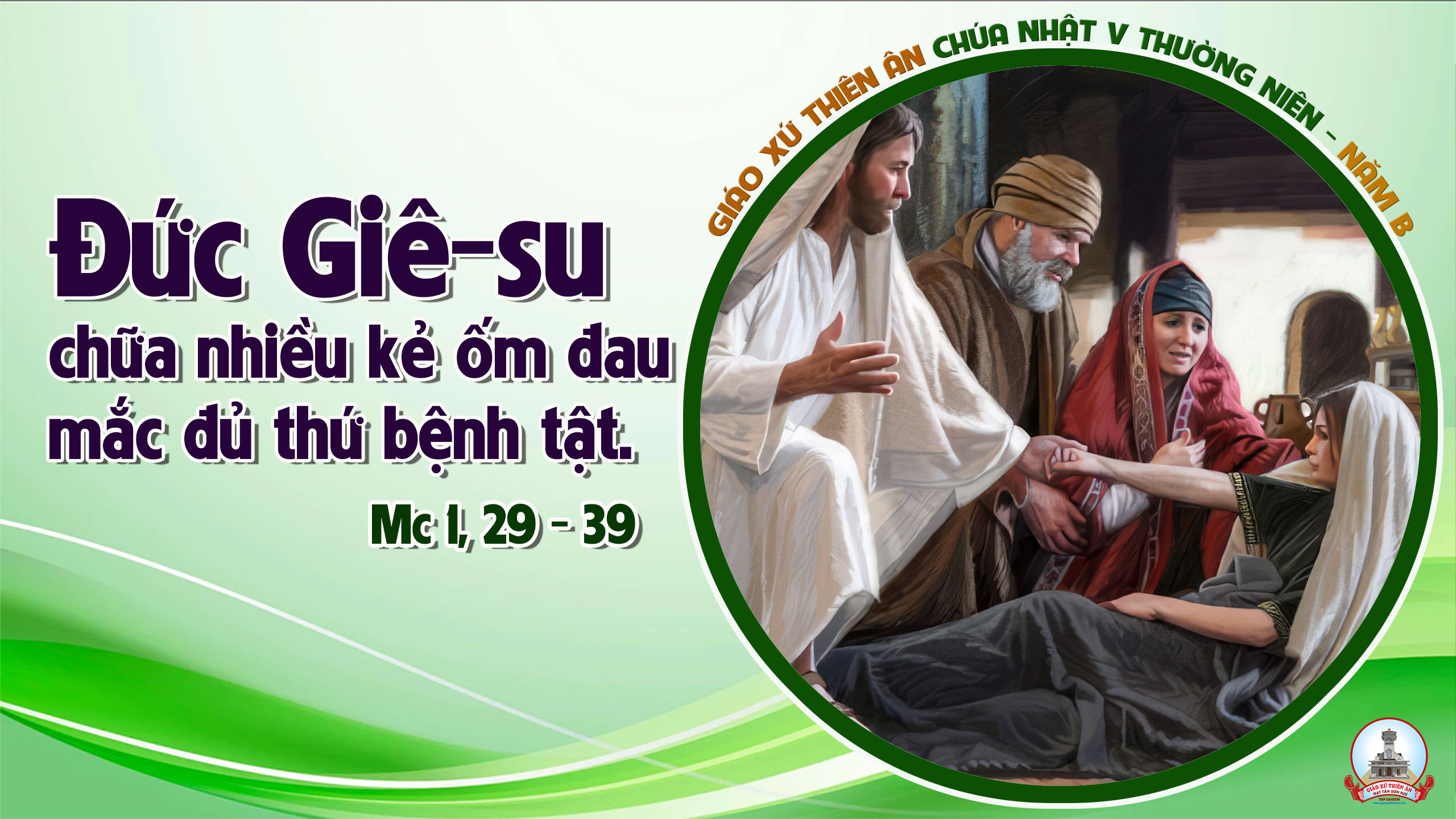 KINH VINH DANH
Chủ tế: Vinh danh Thiên Chúa trên các tầng trời.A+B: Và bình an dưới thế cho người thiện tâm.
A: Chúng con ca ngợi Chúa.
B: Chúng con chúc tụng Chúa. A: Chúng con thờ lạy Chúa. 
B: Chúng con tôn vinh Chúa.
A: Chúng con cảm tạ Chúa vì vinh quang cao cả Chúa.
B: Lạy Chúa là Thiên Chúa, là Vua trên trời, là Chúa Cha toàn năng.
A: Lạy con một Thiên Chúa,            Chúa Giêsu Kitô.
B: Lạy Chúa là Thiên Chúa, là Chiên Thiên Chúa là Con Đức Chúa Cha.
A: Chúa xóa tội trần gian, xin thương xót chúng con.
B: Chúa xóa tội trần gian, xin nhậm lời chúng con cầu khẩn.
A: Chúa ngự bên hữu Đức Chúa Cha, xin thương xót chúng con.
B: Vì lạy Chúa Giêsu Kitô, chỉ có Chúa là Đấng Thánh.
Chỉ có Chúa là Chúa, chỉ có Chúa là đấng tối cao.
A+B: Cùng Đức Chúa Thánh Thần trong vinh quang Đức Chúa Cha. 
Amen.
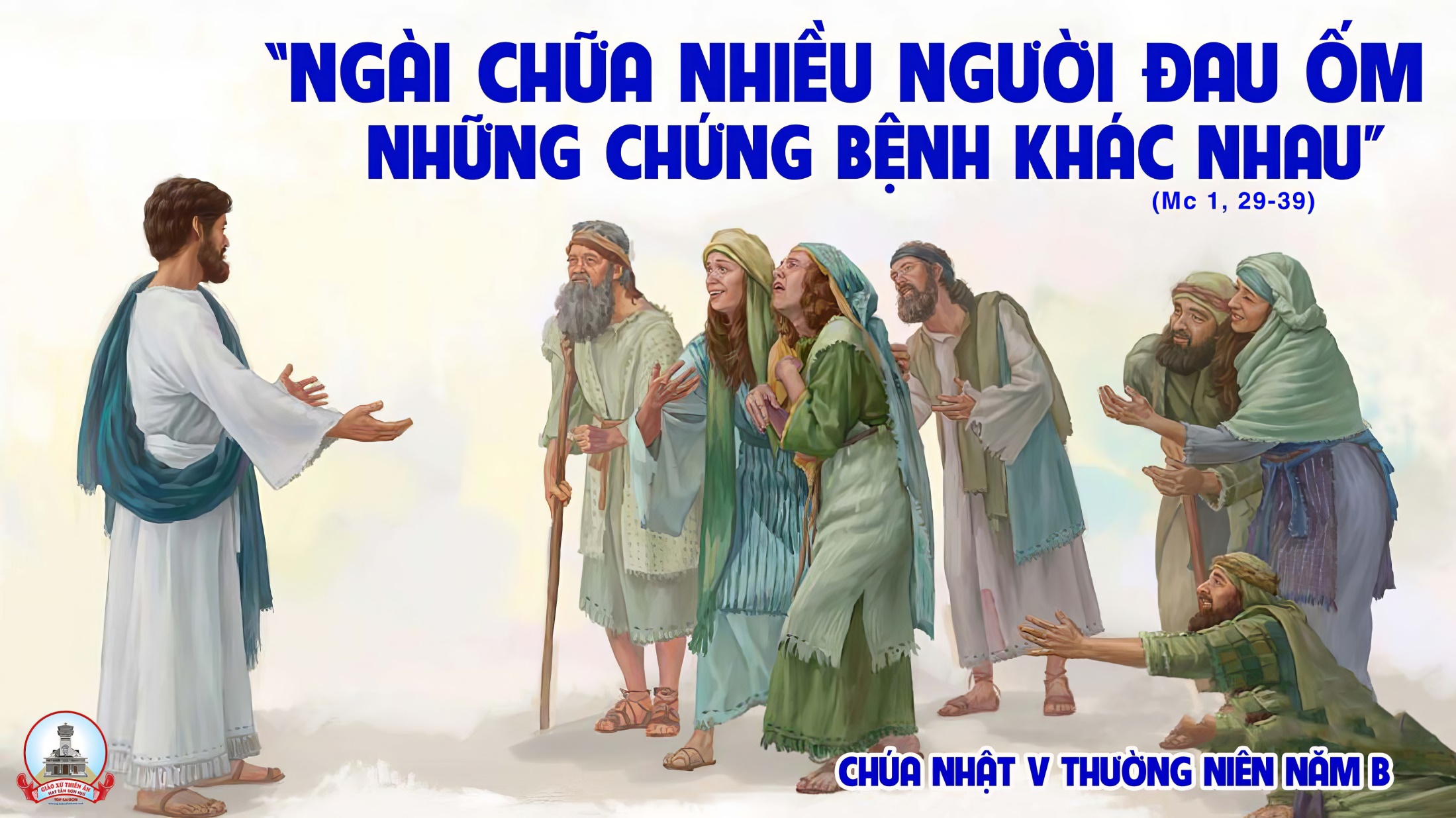 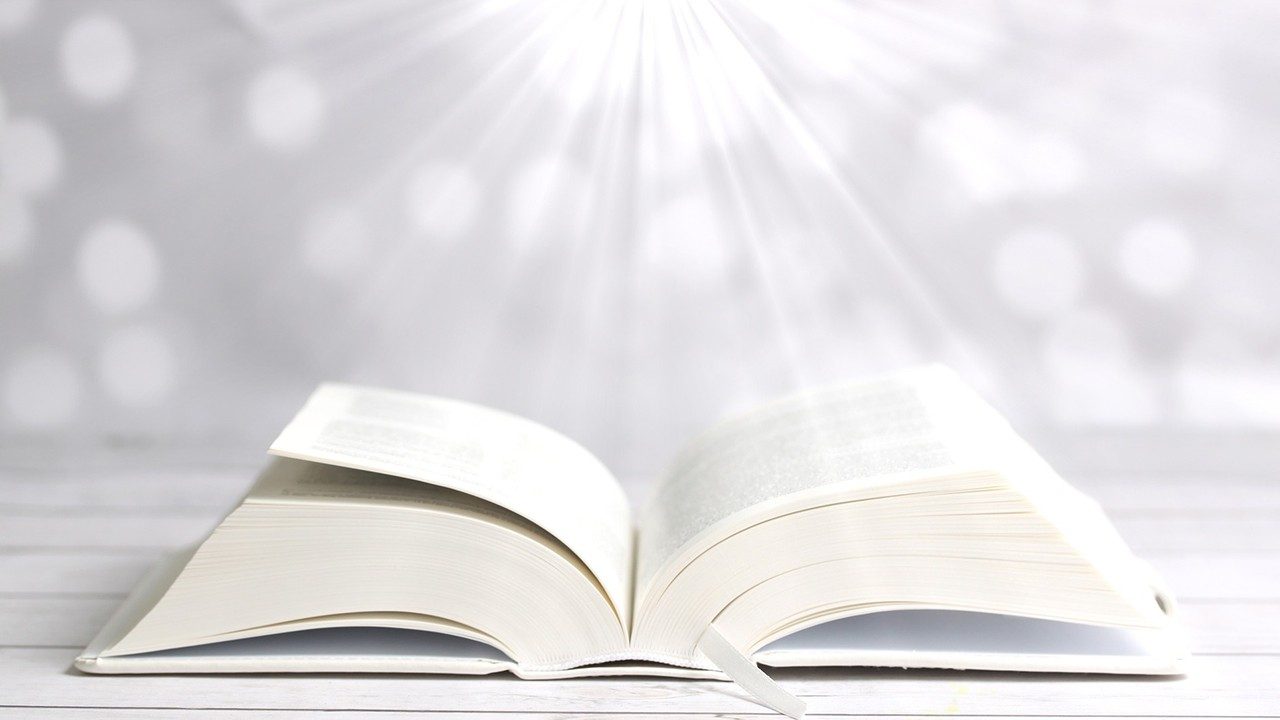 Bài đọc 1.
Mãi tới lúc hoàng hôn, tôi chìm trong mê sảng.
Bài trích sách Gióp.
THÁNH VỊNH 146CHÚA NHẬT V THƯỜNG NIÊNNĂM B Lm Kim Long03 Câu
Đk: Nào tụng ca Chúa đi, Đấng chữa trị bao cõi lòng nát tan.
Tk1: Ca tụng Chúa đi, thú vị dường bao được hát kính Danh Ngài. Thỏa tình biết mấy được ngợi khen Chúa, Ngài là Đấng xây dựng lại Gia-liêm, qui tụ Ít-ra-en tản lạc khắp nơi về.
Đk: Nào tụng ca Chúa đi, Đấng chữa trị bao cõi lòng nát tan.
Tk2: Bao lòng nát tan Chúa đã dủ thương mà cứu chữa cho lành, và bao thương tích Ngài đã băng bó. Ngài định số sao trời là bao nhiêu, tên gọi mỗi ngôi sao Ngài đà ấn định rồi.
Đk: Nào tụng ca Chúa đi, Đấng chữa trị bao cõi lòng nát tan.
Tk3: Ôi thực Chúa ta vĩ đại dường bao và trí sáng khôn lường. Quyền lực uy dũng thật là khôn sánh. Kẻ hèn yếu tay Ngài đà nâng lên, nhưng hạ xuống đất đen bọn độc ác gian tà.
Đk: Nào tụng ca Chúa đi, Đấng chữa trị bao cõi lòng nát tan.
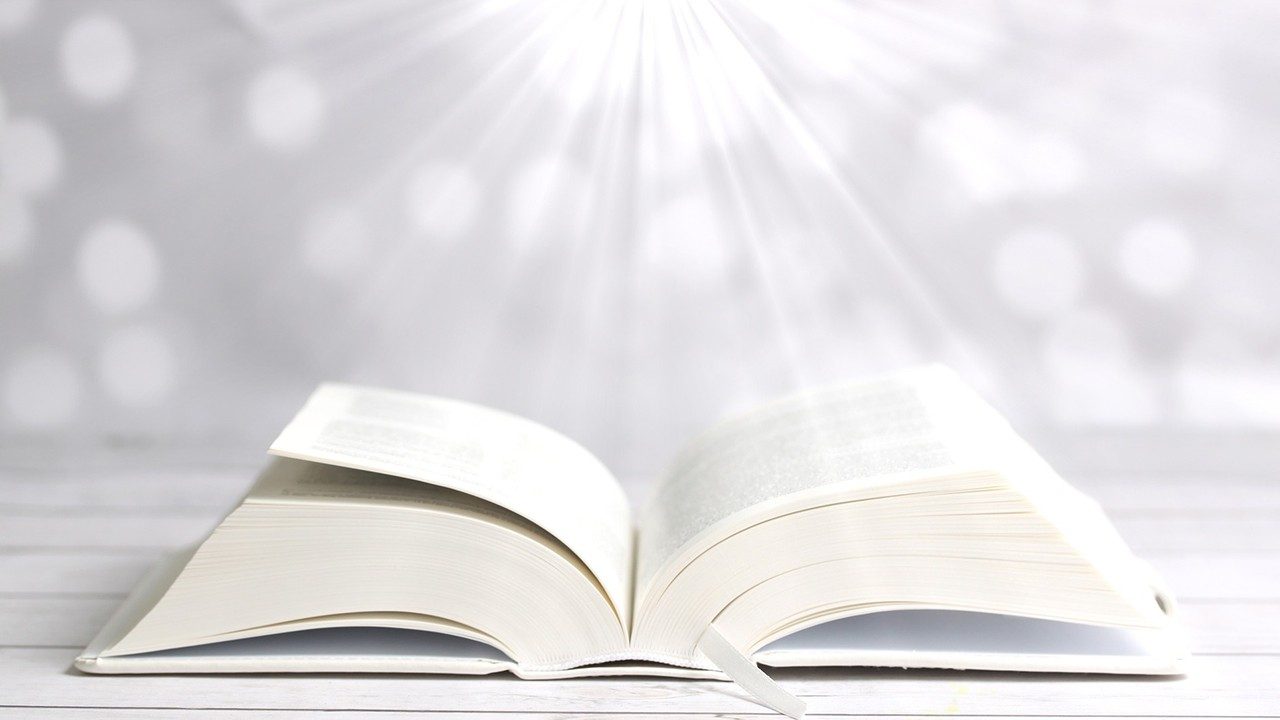 Bài đọc 2.
Khốn thân tôi nếu tôi không rao giảng Tin Mừng.
Bài trích thư thứ nhất của thánh Phao-lô tông đồ gửi tín hữu Cô-rin-tô.
Alleluia-Alleluia
Đức Kitô đã mang lấy tật nguyền chúng ta, và gánh lấy các bệnh hoạn của chúng ta.
Alleluia…
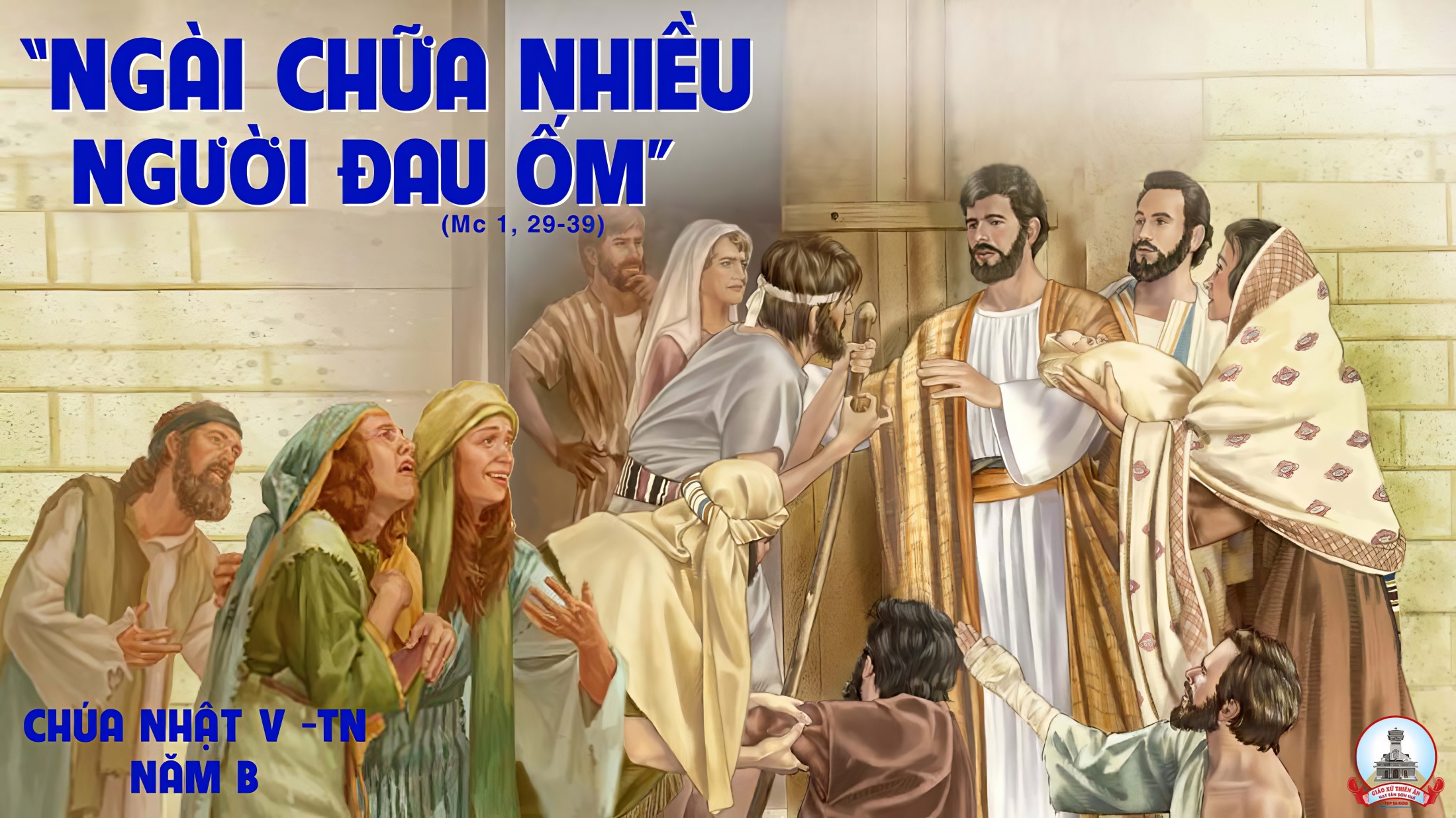 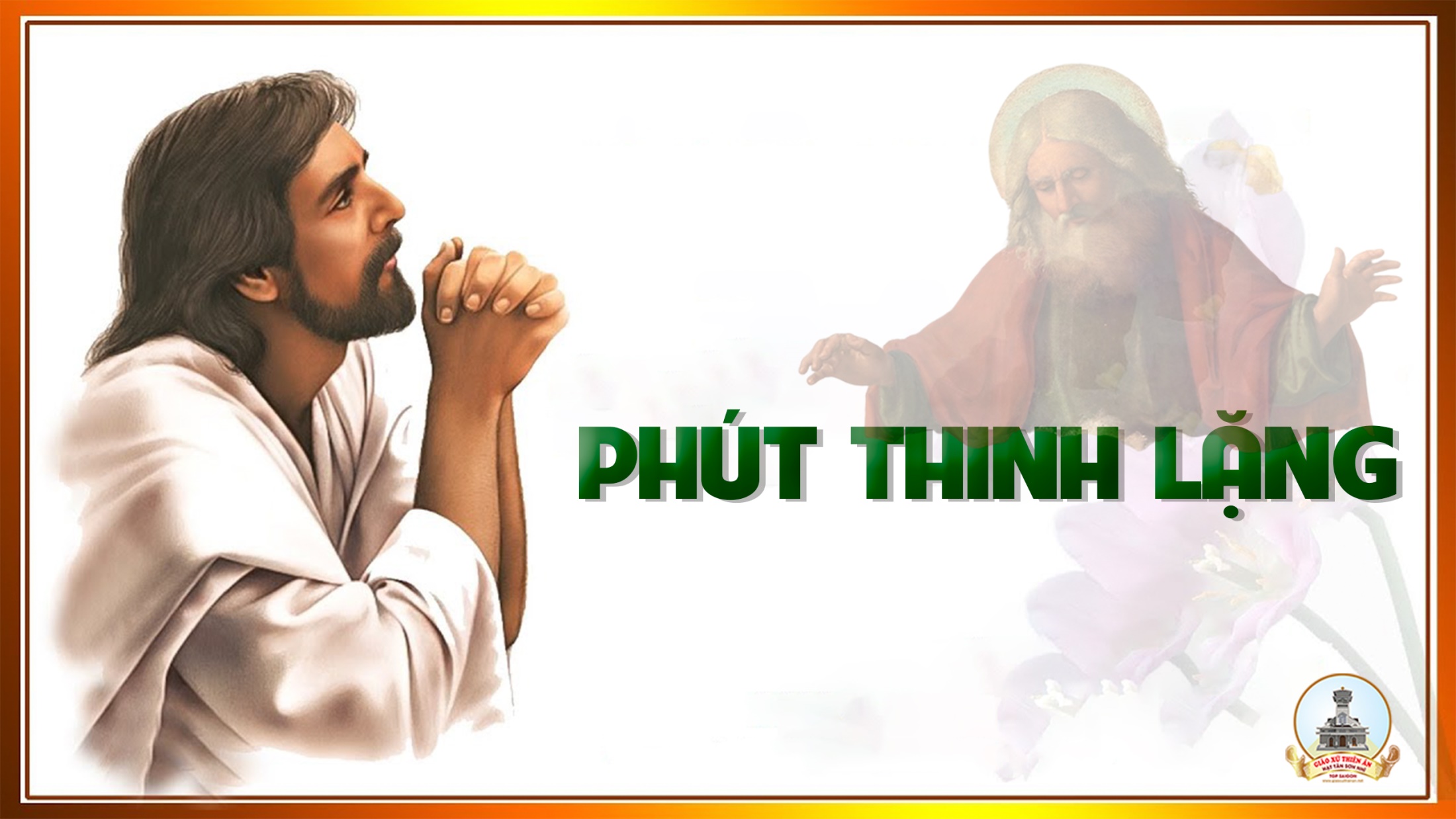 KINH TIN KÍNH
Tôi tin kính một Thiên Chúa là Cha toàn năng, Đấng tạo thành trời đất, muôn vật hữu hình và vô hình.
Tôi tin kính một Chúa Giêsu Kitô, Con Một Thiên Chúa, Sinh bởi Đức Chúa Cha từ trước muôn đời.
Người là Thiên Chúa bởi Thiên Chúa, Ánh Sáng bởi Ánh Sáng, Thiên Chúa thật bởi Thiên Chúa thật,
được sinh ra mà không phải được tạo thành, đồng bản thể với Đức Chúa Cha: nhờ Người mà muôn vật được tạo thành.
Vì loài người chúng ta và để cứu độ chúng ta, Người đã từ trời xuống thế.
Bởi phép Đức Chúa Thánh Thần, Người đã nhập thể trong lòng Trinh Nữ Maria, và đã làm người.
Người chịu đóng đinh vào thập giá vì chúng ta, thời quan Phongxiô Philatô; Người chịu khổ hình và mai táng, ngày thứ ba Người sống lại như lời Thánh Kinh.
Người lên trời, ngự bên hữu Đức Chúa Cha, và Người sẽ lại đến trong vinh quang để phán xét kẻ sống và kẻ chết, Nước Người sẽ không bao giờ cùng.
Tôi tin kính Đức Chúa Thánh Thần là Thiên Chúa và là Đấng ban sự sống, Người bởi Đức Chúa Cha và Đức Chúa Con mà ra,
Người được phụng thờ và tôn vinh cùng với Đức Chúa Cha và Đức Chúa Con: Người đã dùng các tiên tri mà phán dạy.
Tôi tin Hội Thánh duy nhất thánh thiện công giáo và tông truyền.
Tôi tuyên xưng có một Phép Rửa để tha tội. Tôi trông đợi kẻ chết sống lại và sự sống đời sau. Amen.
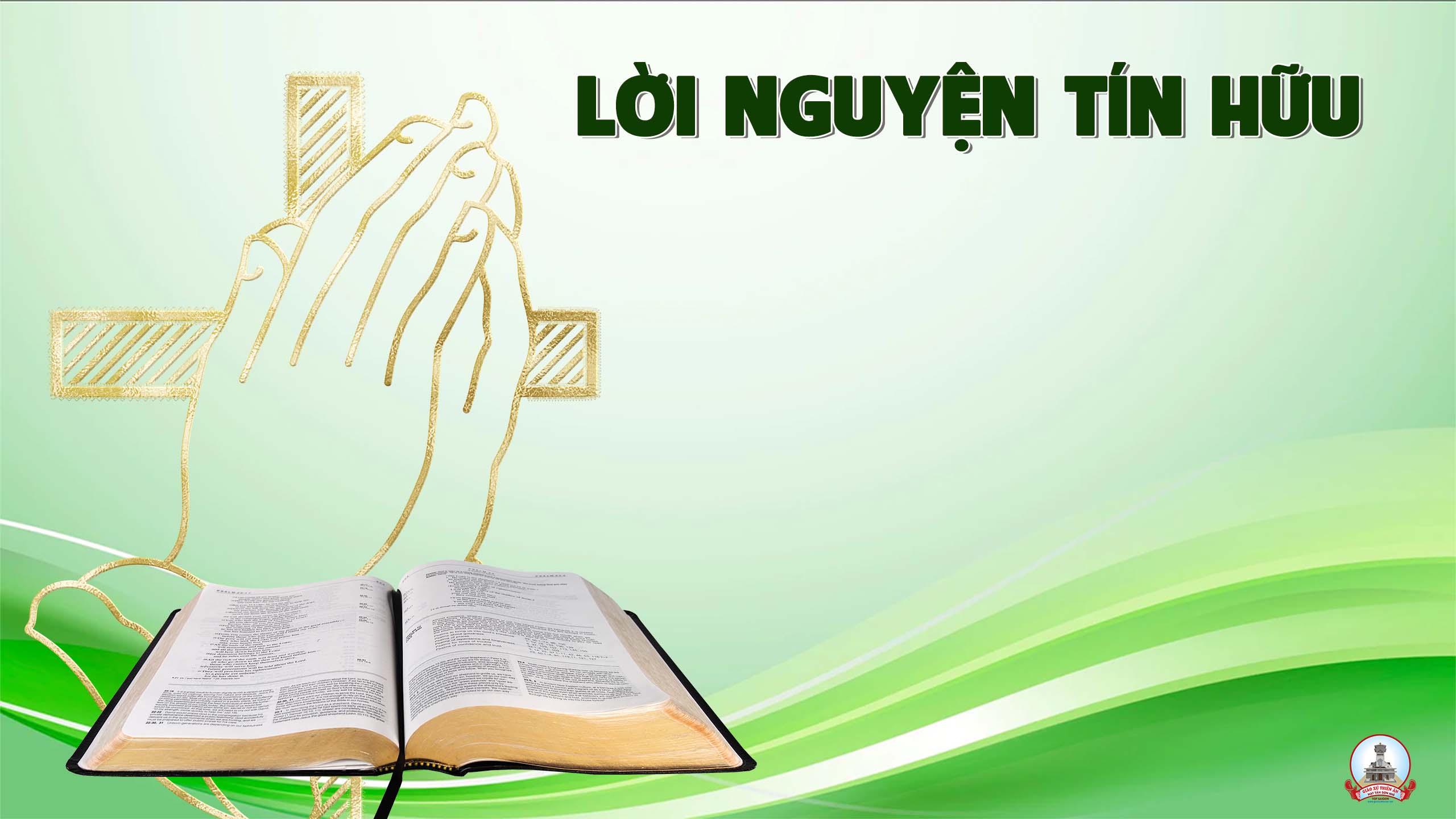 Chúa Nhật V Thường Niên
Năm B
Chúa Giêsu luôn yêu thương và không muốn nhân loại phải chịu đau khổ, Ngài đã làm việc không ngừng để chữa khỏi những bệnh tật phần xác cũng như phần hồn của con người. Trong niềm tin tưởng cậy trông, giờ đây chúng ta hãy dâng lời cầu xin:
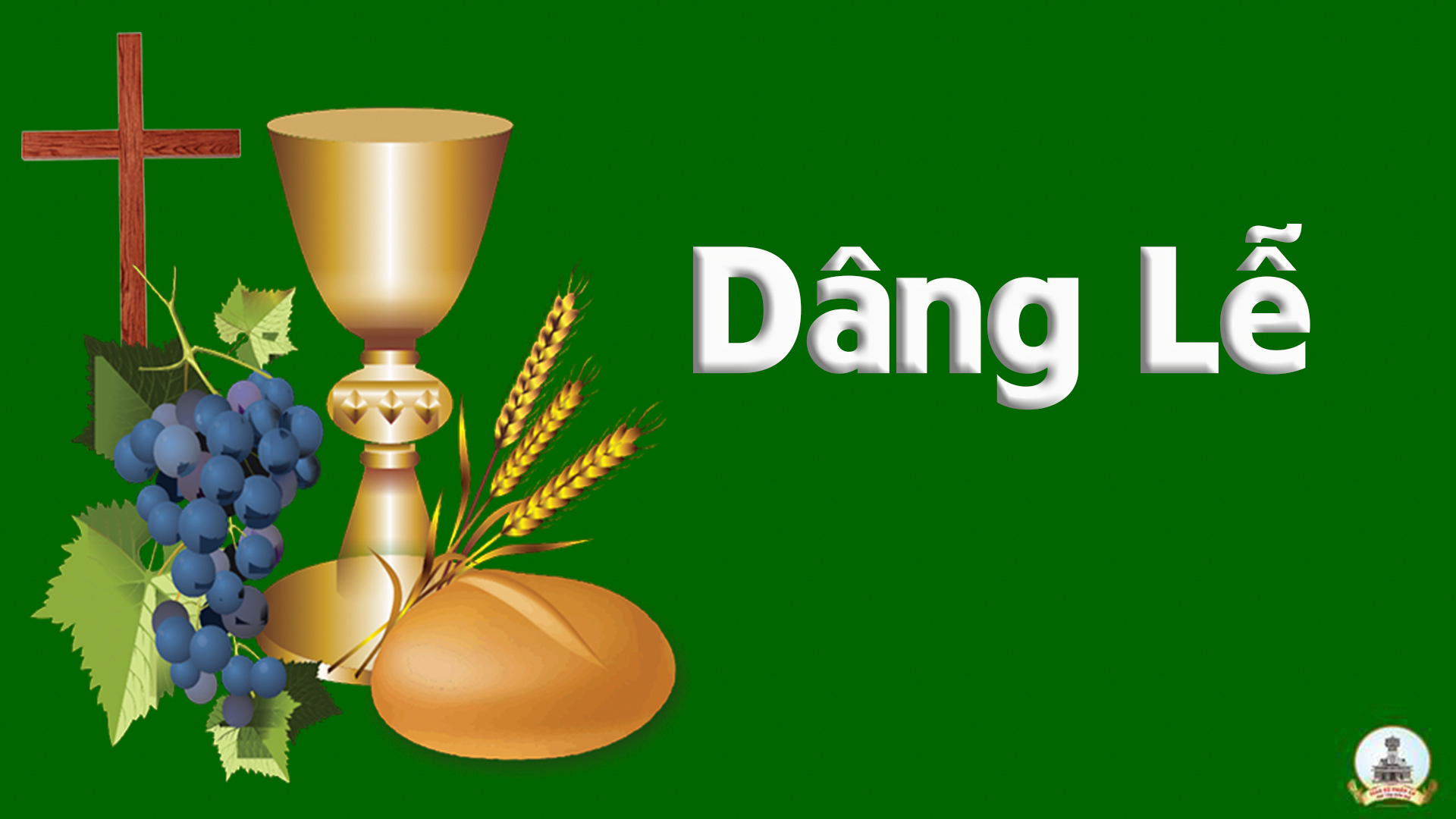 Xin Dâng Lên Ngài
Tk1: Xin dâng lên Ngài rượu nho bánh miến, đây muôn tâm hồn hiệp nhau dâng tiến, cùng dâng lên trót tâm tình con lẫn vui buồn mang trong cuộc đời.
***: Dâng lên Cha lành rượu bánh thơm ngon, xin Cha thương nhận hồn xác con dâng, nguyện dâng lên trót một niềm tin, lòng thành con xin kính dâng lên.
Đk: Dâng lên dâng lên Cha bánh trắng rượu thơm, tinh hoa bao nương đồng và công nhân thế. Dâng lên dâng lên Cha hiến lễ đời con, dâng lên dâng lên trót tâm tình mến thương.
Tk2: Xin dâng lên Ngài tình con yêu mến, bao năm gian trần lòng con xa bến, nguyện Cha thương xuống muôn hồng ân, giúp cho lòng con luôn yêu Ngài.
***: Dâng lên Cha lành hồn xác con đây, bao nhiêu nỗi niềm ngày tháng lo âu, nguyện dâng lên đắng cay đời con, muộn phiền con xin kính dâng lên.
Đk: Dâng lên dâng lên Cha bánh trắng rượu thơm, tinh hoa bao nương đồng và công nhân thế. Dâng lên dâng lên Cha hiến lễ đời con, dâng lên dâng lên trót tâm tình mến thương.
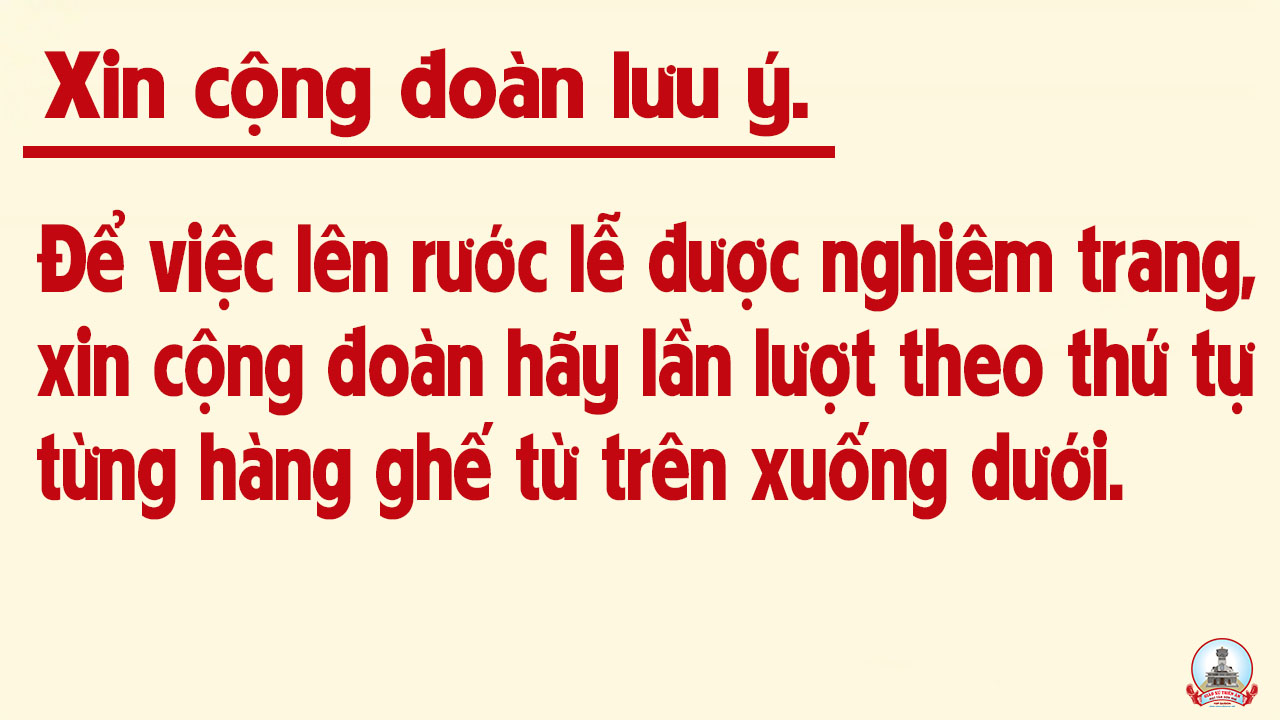 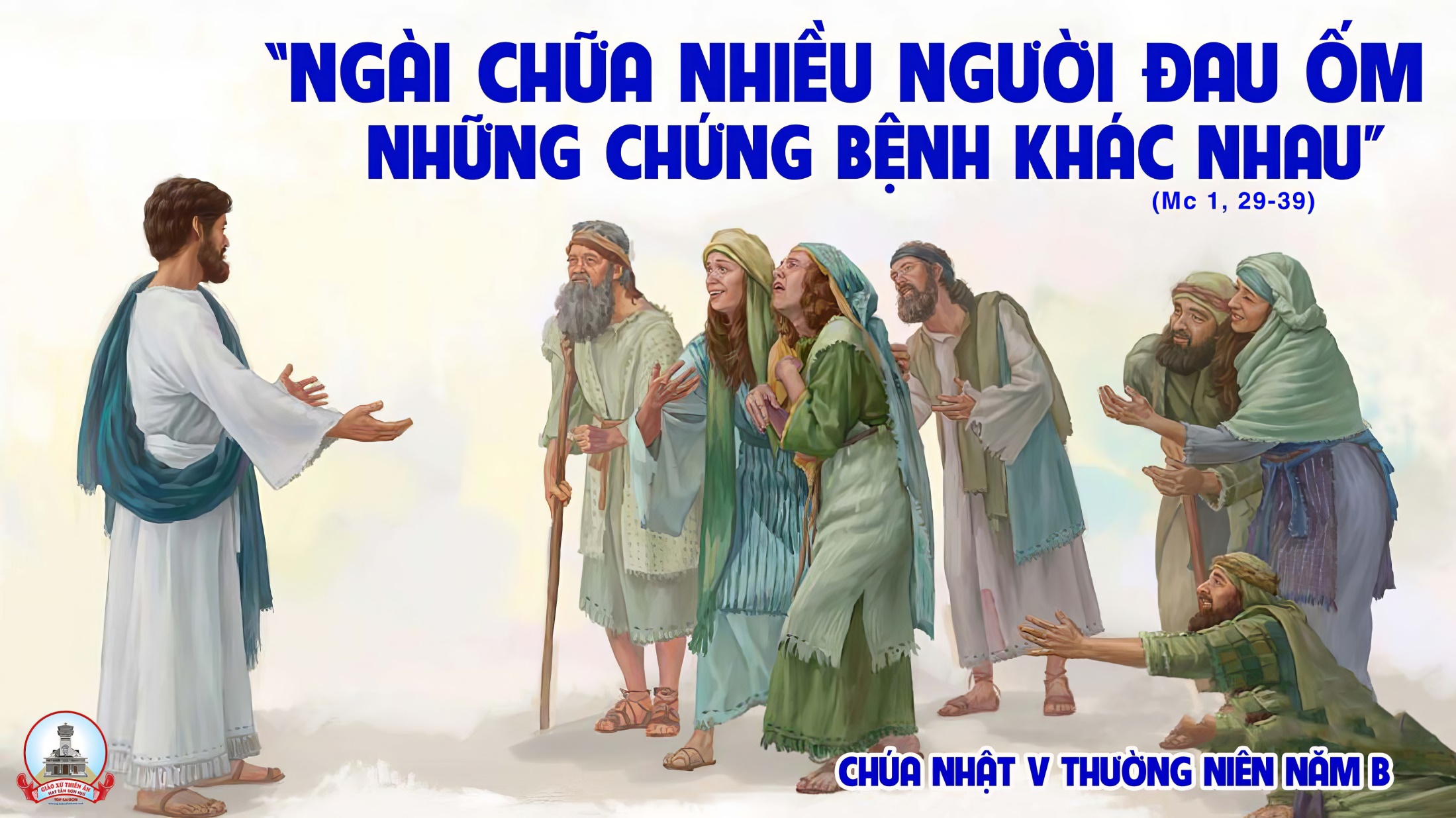 Ca Nguyện Hiệp LễTìm Về Bên ChúaGiang Tâm
Tk1: Tìm nơi đâu bình yên để vơi đi bao nỗi phiền? Cuộc đời nhiều bon chen tranh đua như đảo điên. Tìm về nơi đâu để cho tâm hồn thấy yên hàn, để con tim mạnh mẽ vững vàng?
**: Nhiều khi con buồn đau sống trong cô đơn khổ sầu. Tình người sao ghen tương hơn thua đay nghiến nhau. Tìm về nơi đâu để như bé thơ ngày xa xưa, chẳng sầu lo hồn nhiên cùng nắng mưa.
Đk: Tìm về bên Chúa nhận lành, cho hồn vui sướng an bình, tay dịu hiền Chúa xoa dịu cho đời an vui. Con tìm đến Chúa nương nhờ suối nguồn sự sống mong chờ, Chúa là hạnh phúc mãi không phai nhòa tháng năm.
Tk2: Tìm nơi đâu hạnh phúc giữa bao lo toan khốn cùng? Một niềm hạnh phúc không mau qua như giấc mơ. Tìm về nơi đâu để thôi khao khát trái tim này, tìm hạnh phúc qua bao tháng ngày?
**: Rồi có lúc lạc lối giữa bao đam mê cõi đời, lầm tưởng hạnh phúc trong bao say sưa tháng ngày. Tìm về nơi đâu để ươm ước mơ tươi xanh mãi, niềm hạnh phúc thật ra ở mãi đâu?
Đk: Tìm về bên Chúa nhận lành, cho hồn vui sướng an bình, tay dịu hiền Chúa xoa dịu cho đời an vui. Con tìm đến Chúa nương nhờ suối nguồn sự sống mong chờ, Chúa là hạnh phúc mãi không phai nhòa tháng năm.
Tk3: Tìm nơi đâu niềm tin để thôi đi bao thất vọng? Quá nhiều thương tích trong con tim, nơi cõi lòng. Tìm nơi đâu để cho trái tim biết hy vọng dù cho bao khổ đau vẫn còn?
***: Dù có lúc sạn chai với bao đau thương ác hại. Chẳng còn tha thiết ấm áp trao nhau mến thương. Tìm nơi đâu để bao khát vọng luôn vươn cao, niềm hăng say tuổi xuân để hiến trao?
Đk: Tìm về bên Chúa nhận lành, cho hồn vui sướng an bình, tay dịu hiền Chúa xoa dịu cho đời an vui. Con tìm đến Chúa nương nhờ suối nguồn sự sống mong chờ, Chúa là hạnh phúc mãi không phai nhòa tháng năm.
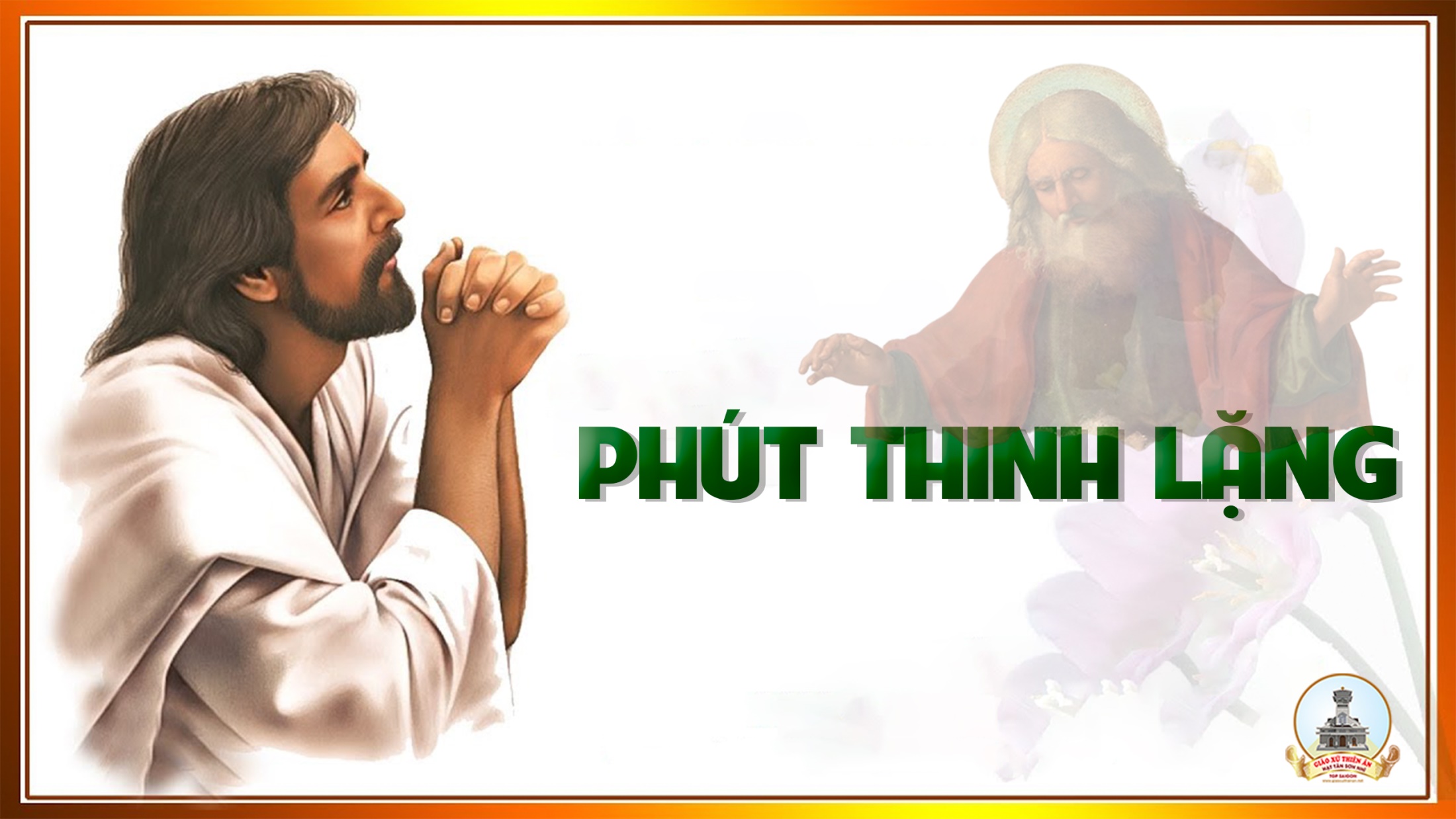 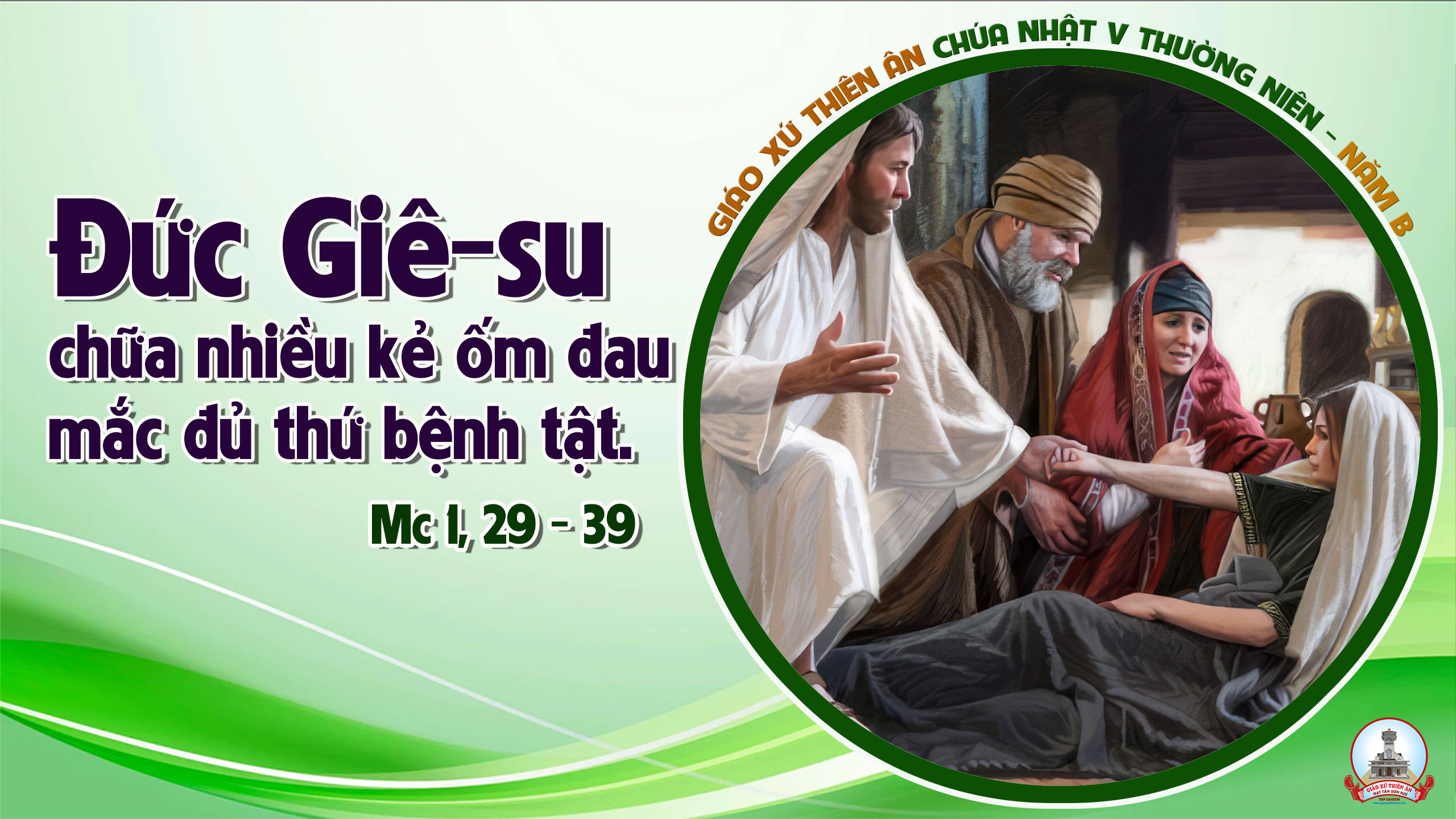 Ca Kết LễXin VângLm. Mi Trầm
Tk1: Mẹ ơi! Ðời con dõi bước theo Mẹ, lòng con quyết noi gương Mẹ, xin Mẹ dạy con hai tiếng xin vâng. Mẹ ơi! Ðường đi trăm ngàn nguy khó, hiểm nguy dâng tràn đây dó. Xin Mẹ dạy con hai tiếng xin vâng.
Đk: Xin vâng. Mẹ dạy con hai tiếng xin vâng. Hôm qua hôm nay và ngày mai xin vâng. Mẹ dạy con hai tiếng xin vâng. Hôm nay tương lai và suốt đời.
Tk2: Mẹ ơi! Ðời con dõi bước theo Mẹ, lòng con quyết noi gương Mẹ, xin Mẹ dạy con hai tiếng xin Vâng. Mẹ ơi! Ðường đi phủ đầy bóng tối, bẫy chông giăng tràn muôn lối. Xin Mẹ dạy con hai tiếng xin vâng.
Đk: Xin vâng. Mẹ dạy con hai tiếng xin vâng. Hôm qua hôm nay và ngày mai xin vâng. Mẹ dạy con hai tiếng xin vâng. Hôm nay tương lai và suốt đời.
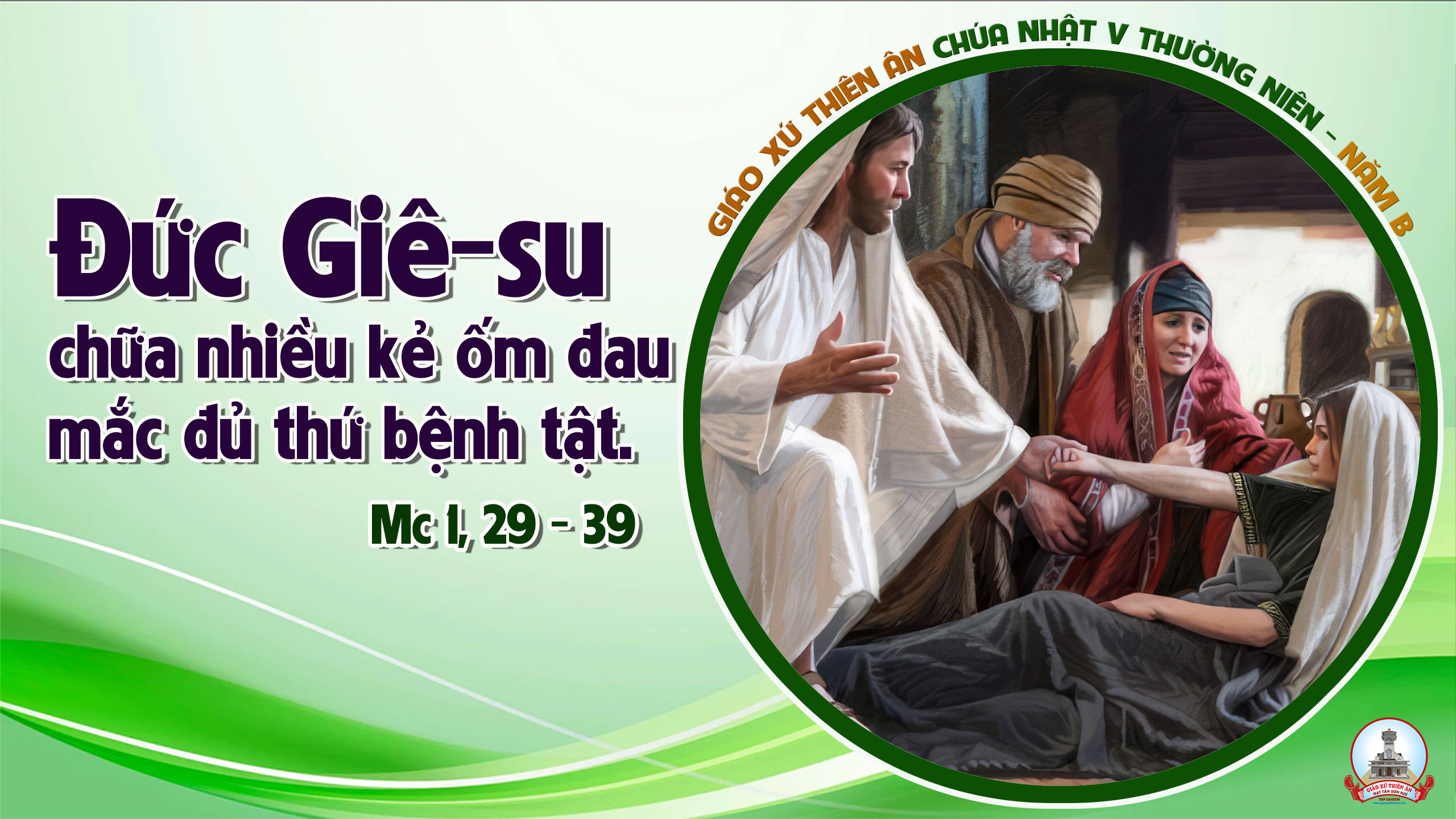